Для детей дошкольного возраста
Домашние животные
Автор: учитель-логопед Матухина Елена Александровна
МБДОУ д/с №14
Горячий Ключ. п.Первомайский
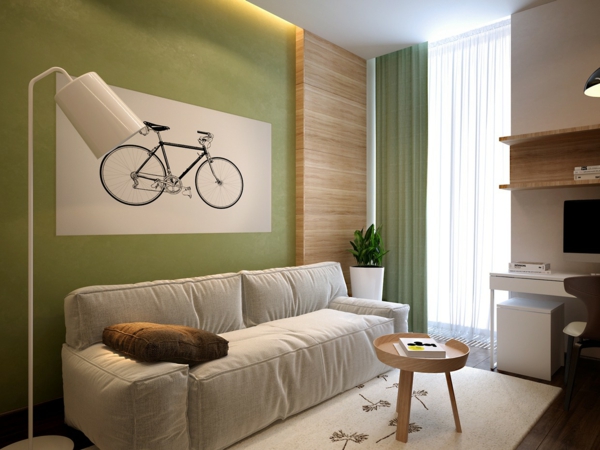 Где живут кошки? В доме, в сарае.
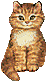 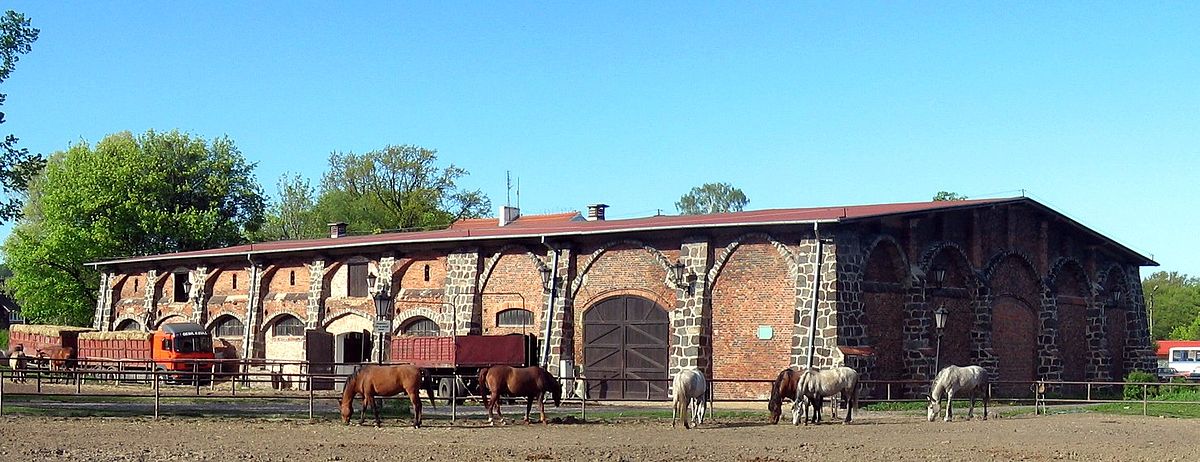 Где живут кони? В конюшне.Много коней – стадо.
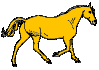 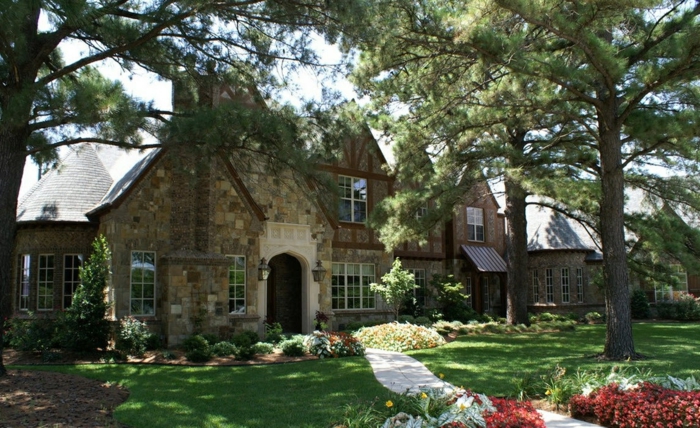 Где живут собаки? В будке.Много собак-свора.
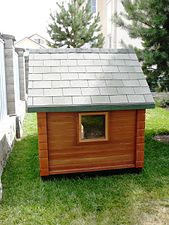 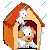 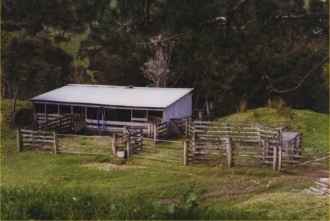 Где живут коровы? В коровнике.Много коров-стадо.
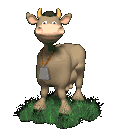 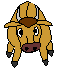 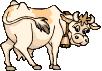 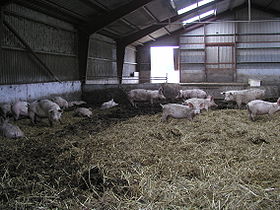 Где живут свиньи?-в свинарнике
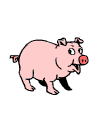 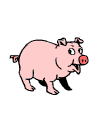 Как называется домик для овец?-овчарняКогда много пасется овец?-отара
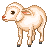 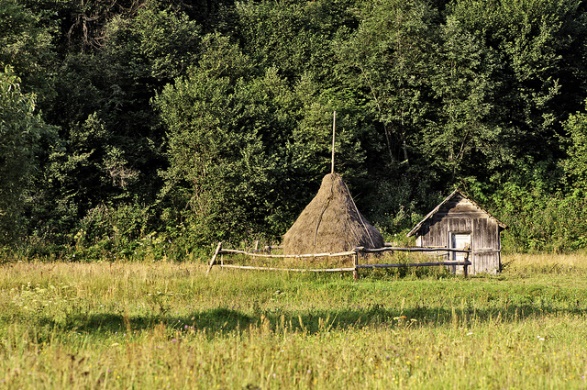 Как называется домик для козочки?Хлев.
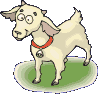 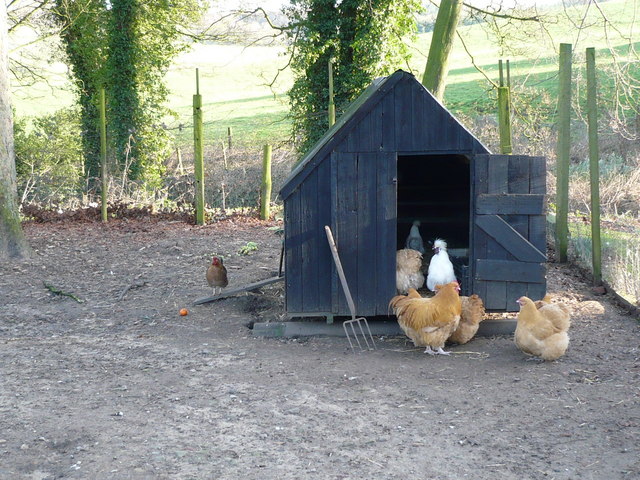 Как называется домик для кур?
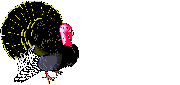 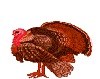 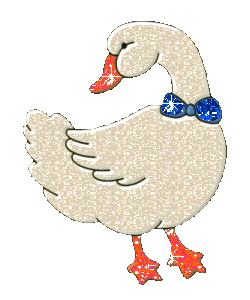 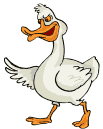 Как называется домик для кроликов?-Крольчатник
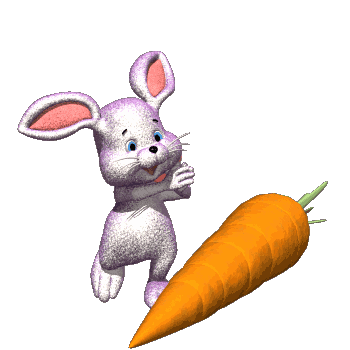 Чем питаются козы, кролики, кони,  коровы, овцы?
Травой, значит они травоядные.
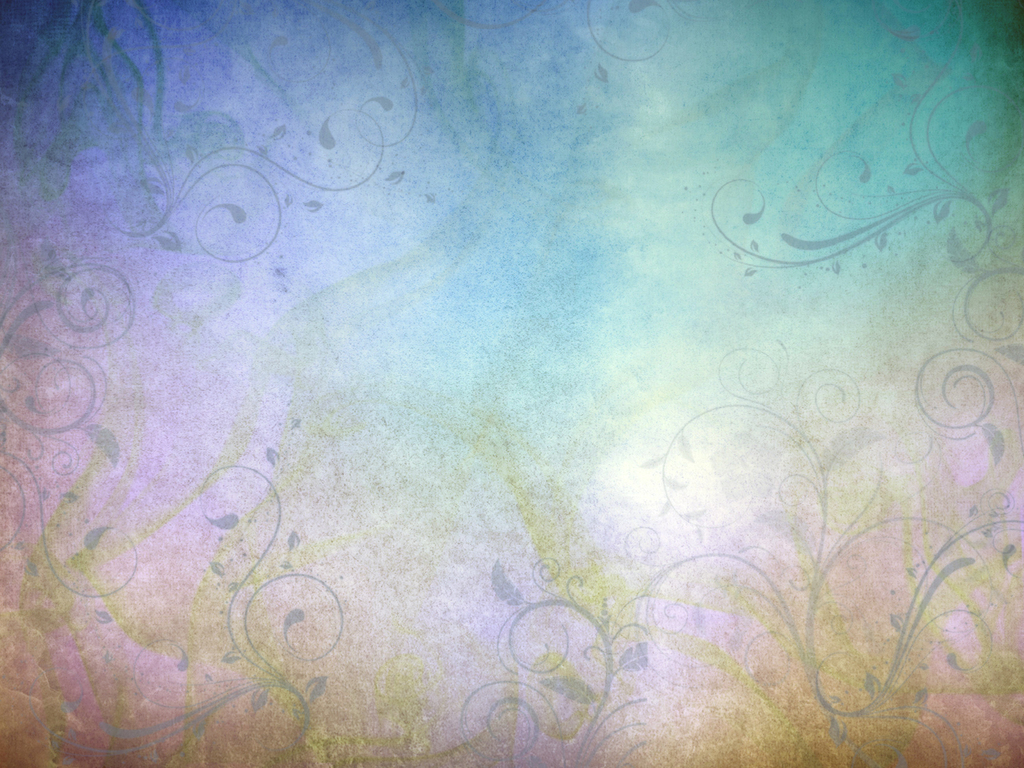 Животные и их детенышиУ лошади-…У овцы-…У  собаки-…У кошки-…У козы-…У коровы-…У свиньи-…
Перечисли действия животных.
Собака лает, кусает -…
Кошка-…
Свинья-…
Корова-…
Курица-…
Гусь-…
Баран-…
Коза-…
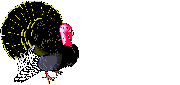 Опиши по признакам.
Кошка пушистая, нежная, ласковая, серая…
Козочка…
Кролик…
Петух…
Свинья…
Лошадь…
Ослик…
Уточка…
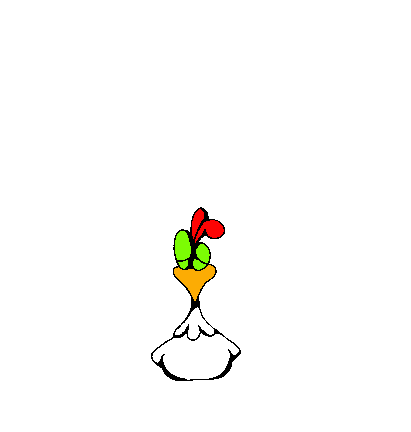 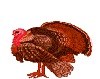 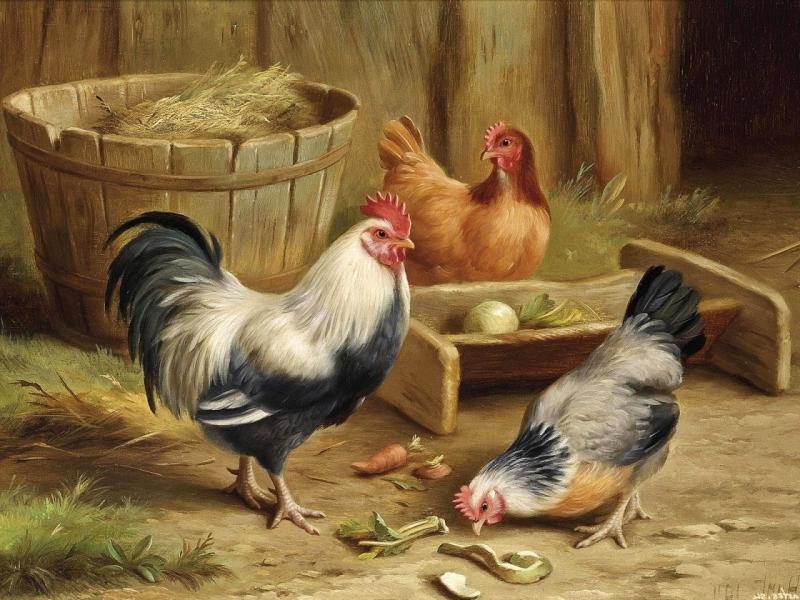 Кто здесь лишний?
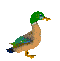 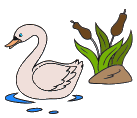 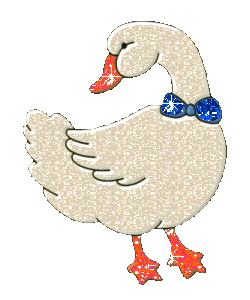 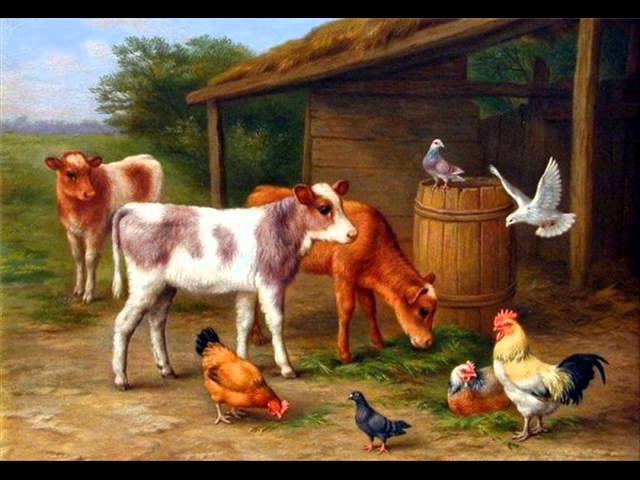 Кто здесь лишний?
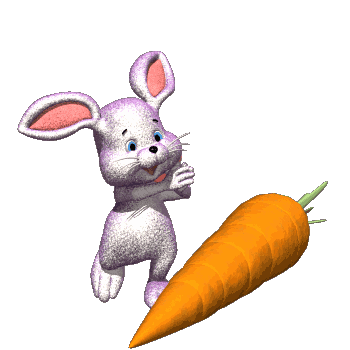 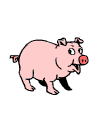 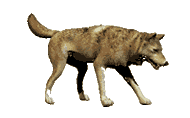 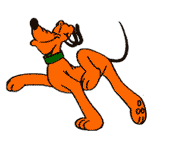 Спасибо за внимание!